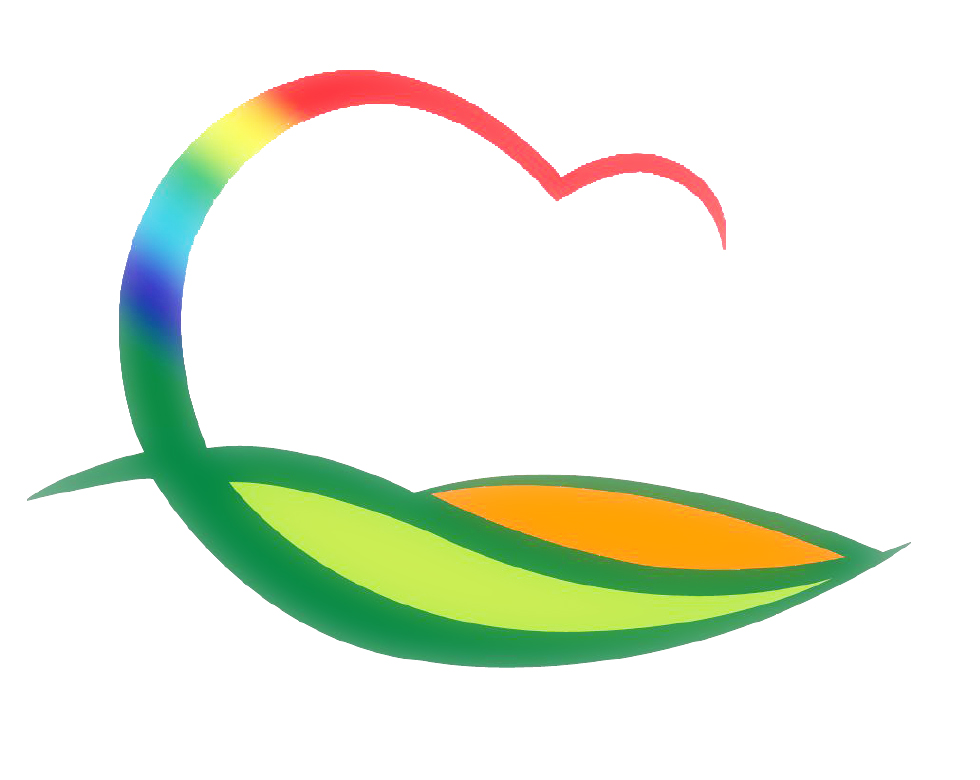 국 악 사 업 소
[Speaker Notes: 먼저, 지금의 옥천입니다.]
5-1. 제57회 난계국악단 송년 정기 연주회 
일      시 : 12. 23.(수) 19:00
장      소 : 난계국악당 
연  주 단 : 46명 (지휘1, 상근단원31, 협연4, 객원11)
연  주 곡 : 가야금 협주곡‘헛튼가락’외  5곡
출  연 진 : 부활 김태원, 김덕수 사물놀이패 등
5-2. 소리창조체험장 관광상품 개발 제안공모
기      간 : 12월 중
사  업 비 : 50백만원
 사업내용
  - 국악소재 관광상품 공모전 실시 및 상품 개발  
  - 관광상품 제작 및 지식재산권 등록
추진내용 : 제안서평가 및 사업자 선정
5-3. 국악콘텐츠 프론티어 2단계 사업 추진
기      간 : 2015. 11. ~ 2016. 3.
사 업 비 : 250백만원(국비 200, 군비 50)
사업내용 : 체험전수관 음악감상실 리모델링
추진내용 : 제안서 접수, 평가 및 제안 협상
5-4. 국악체험촌 산책로 조성 공사 추진
기      간 : 10. 23. ~ 12. 6.
사  업 비 : 28백만원
사업내용 : 국악체험촌 산책로 조성 1.2km 
추진내용 : 산책로 노선 정비 및 시설 설치 완료
5-5. 난계국악단 상설 공연